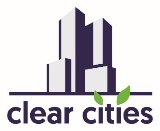 THE CLEAR CITIES PROJECT
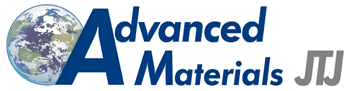 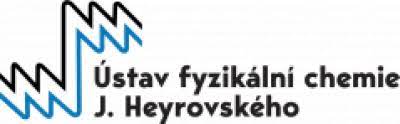 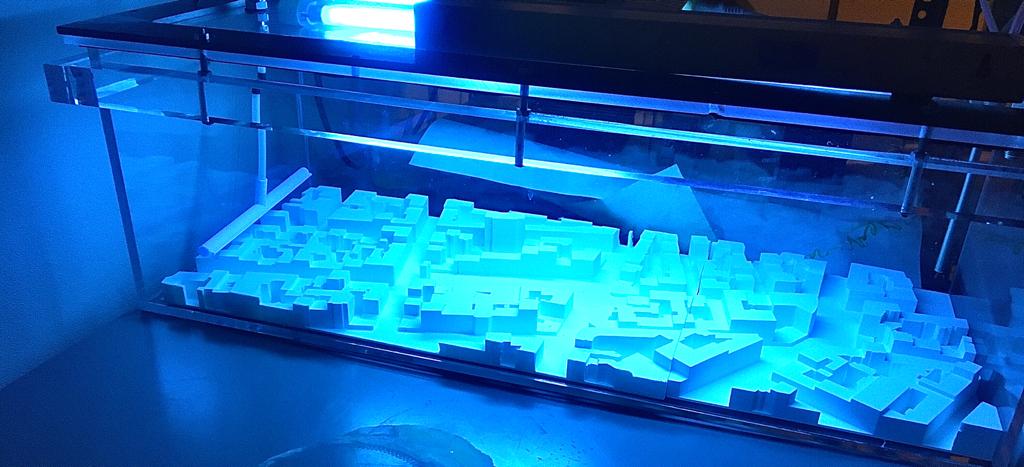 PROJEKT APLIKOVANÉHO VÝZKUMU


Využití optimalizovaných fotokatalytických nanokompozitů pro odstraňování zdraví škodlivých látek ze vzduchu
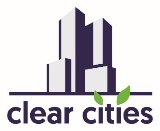 THE CLEAR CITIES PROJECT
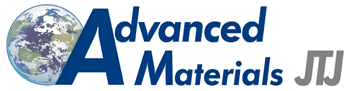 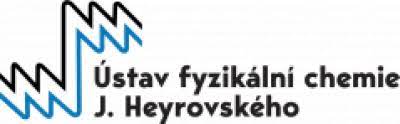 Fotokatalýza je schopna čistit vzduch   od široké škály polutantů.
Ano, ale:
S jakou účinností a praktickou využitelností?
Za jakých podmínek?
Jak se vypořádá se směsmi různých látek?
Problém meziproduktů?
Je fotokatalýza využitelná jako efektivní environmentální technologie?
Jak hodnotit konkrétní produkty z hlediska jejich praktické využitelnosti?
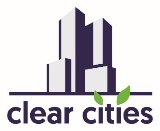 THE CLEAR CITIES PROJECT
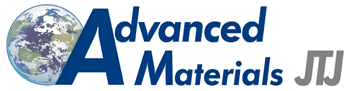 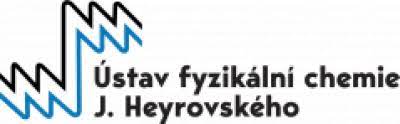 Hlavní cíl projektu: 
vypracování kvantitativní metodologie pro stanovení účinnosti fotokatalytické technologie při čištění vzduchu pro odstraňování imisí v exteriéru i pro čištění vzduchu v interiérech budov.
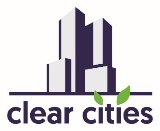 THE CLEAR CITIES PROJECT
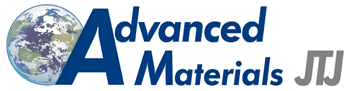 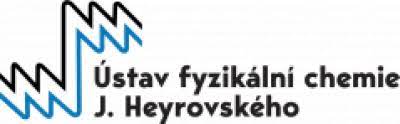 Byla vybudována unikátní měřící aparatura pro přesné měření fotokatalytické účinnosti různých materiálů s využitím různých typů fotokatalytických reaktorů a za různých procesních parametrů pro jednotlivé polutanty a jejich směsi.
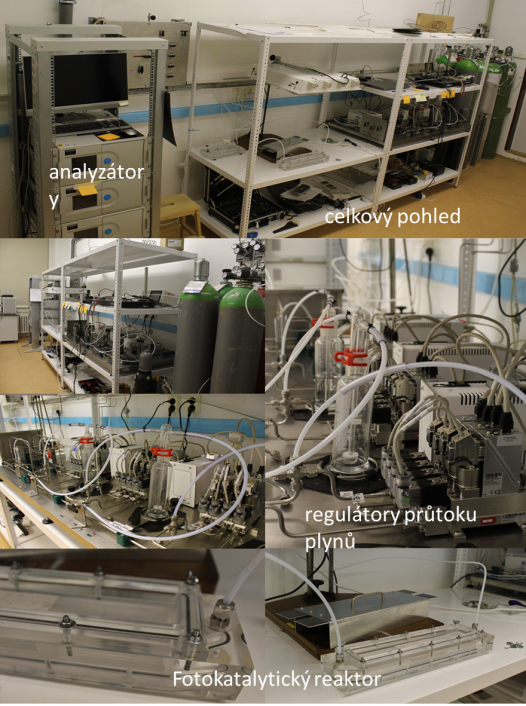 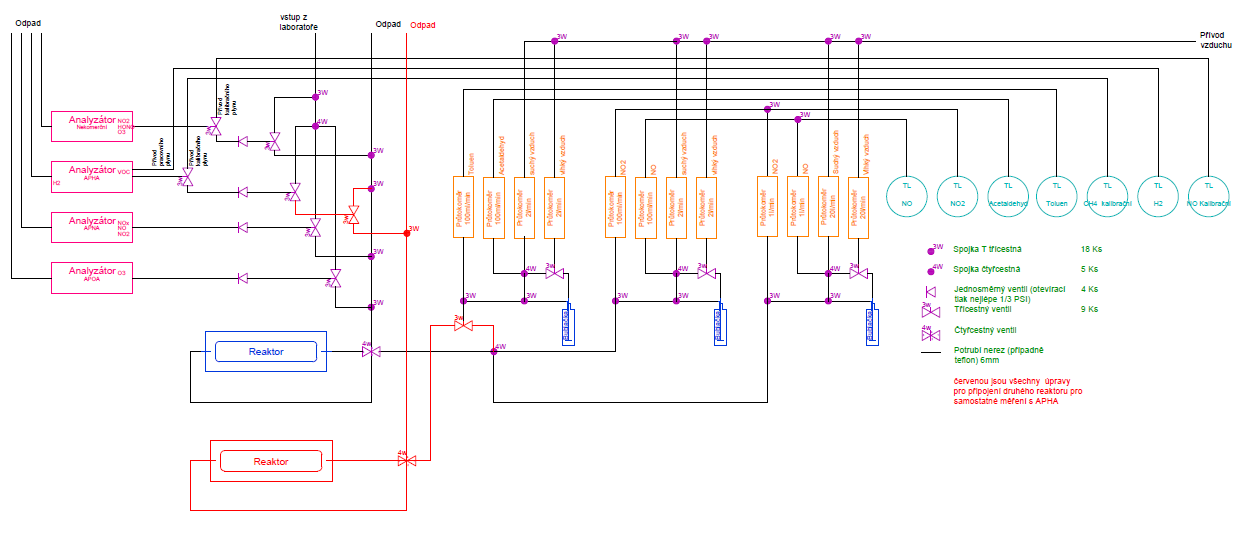 Aparatura umožňuje stanovení vlivu následujících procesních parametrů: 
Charakter proudění vzduchu (laminární nebo turbulentní) 
Vlnové délky světla 
Intenzity světla 
Složení směsí (koncentrace polutantů, vlhkost)
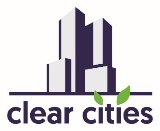 THE CLEAR CITIES PROJECT
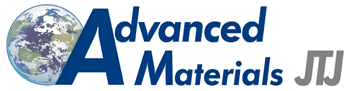 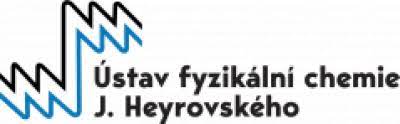 Byly zkoumáno přes tisíc vzorků fotoaktivních nátěrů s různými druhy fotokatalyzátorů, včetně dopovaných, a jejich směsmi.  

Bylo zjištěno, že:
Použité dopanty dokáží selektivně zlepšit účinnost povrchu, ale celkově obvykle dochází ke zhoršení.
Struktura / přístupnost povrchu hrají zásadní roli pro správnou funkci povrchu. Povrchy na bázi FN NANO2  poskytují nejlepší a nejstabilnější výsledky. 
Pigmentace fotokatalytických kompozic neovlivňuje zásadně účinnost.
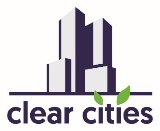 THE CLEAR CITIES PROJECT
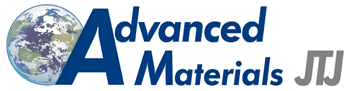 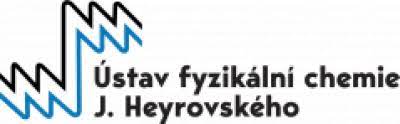 Morfologie a struktura fotokatalytické vrstvy hraje zásadní roli pro účinnost při odstraňování zplodin ze vzduchu. 
Díky vynikající přístupnosti povrchu fotokatalyzátoru FN NANO® 2 kompozit má o mnoho vyšší účinnost a jeho povrch odstraňuje adsorbované  zplodiny mnohem rychleji než uznávaný TiO2 fotokatalytický standard  Aeroxide P25. 
FN NANO® 2 ke své funkci potřebuje o mnoho nižší intenzity světla!
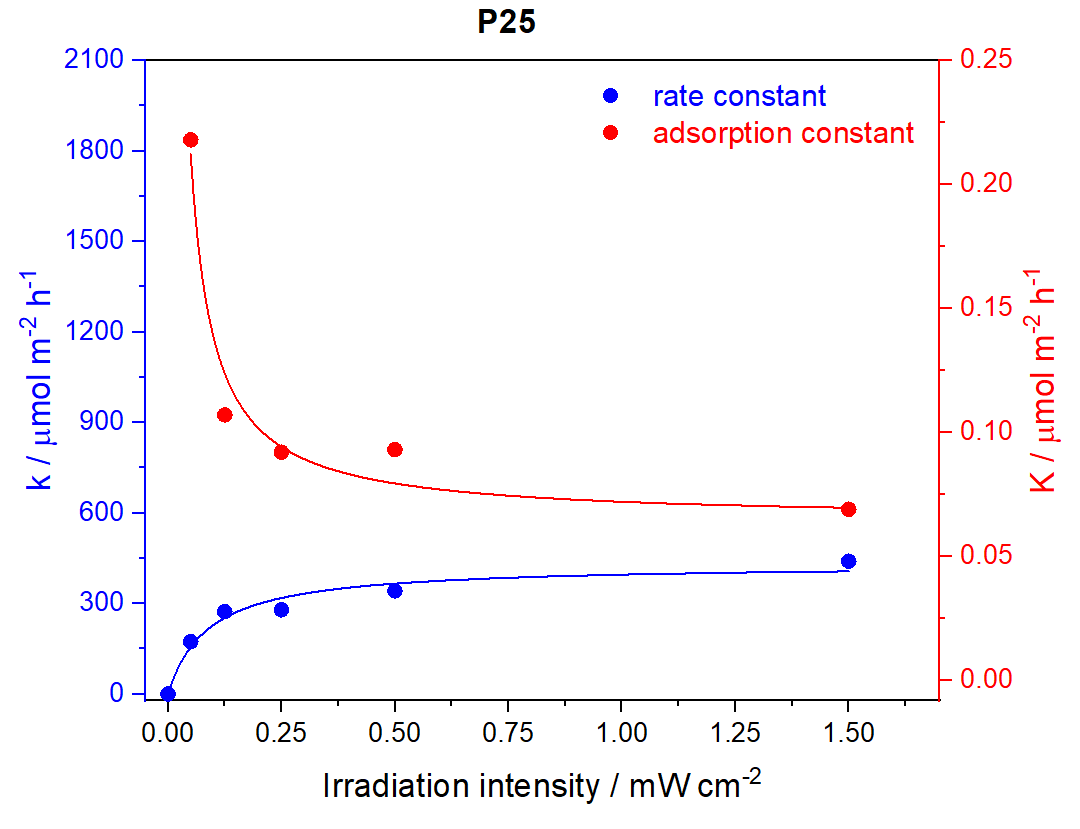 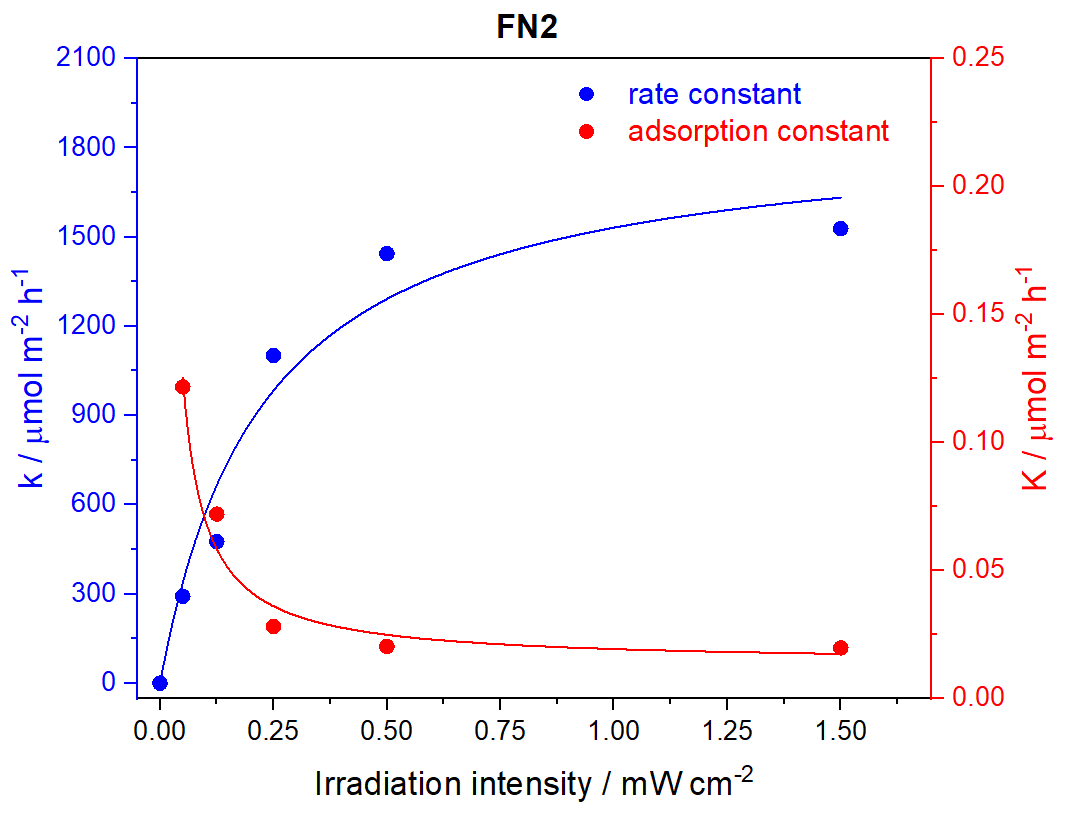 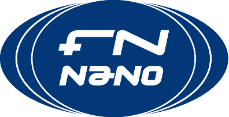 Závislost konstant k a K Langmuir–Hinshelwoodova mechanismu na degradaci NO při různé intensitě UV světla I pro FN NANO®2 a P25.
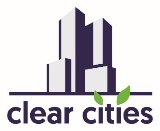 THE CLEAR CITIES PROJECT
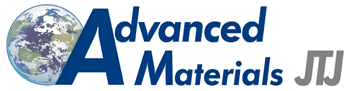 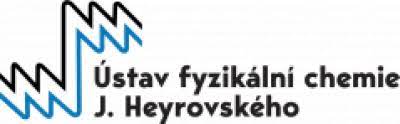 Systematický experimentální výzkum odstraňování polutantů ze vzduchu pomocí fotokatalýzy a analýza dat
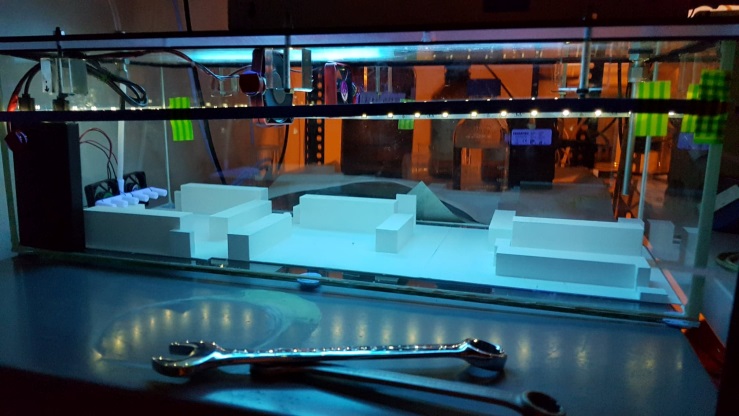 Měření modelových polutantů:

NO
NO2
Acetaldehyd
Ozon

Využity 2 typy reaktorů – ISO reaktor a reaktor ve formě modelového města (laminární i turbulentní proudění - „Citireactor“)
ISO reaktor: fundamentální stanovení vlastností fotokatal. Povrchů a procesních parametrů
Citireactor: stanovení úbytku polutantů na zmenšenině konkrétní, či modelové části města za různých procesních podmínek
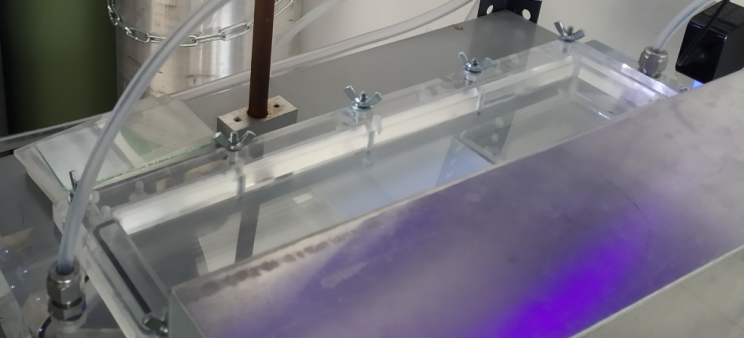 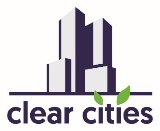 THE CLEAR CITIES PROJECT
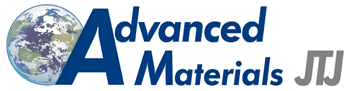 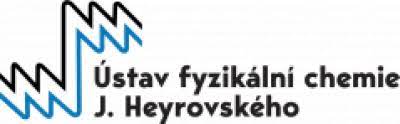 Měření v laboratorních i reálných podmínkách venkovního prostředí
Doposud byly změřeny kritické modelové směsi:
NO+NO2
Acetaldehyd + NO + NO2
Ozon + Acetaldehyd + NO + NO2
Prachové částice
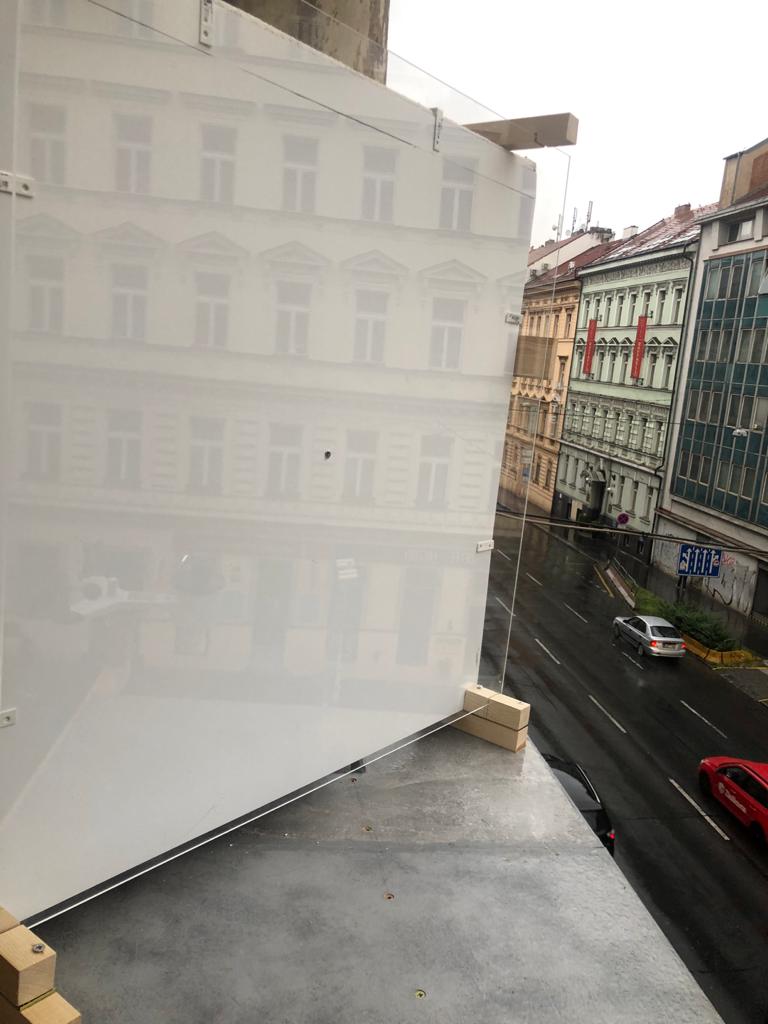 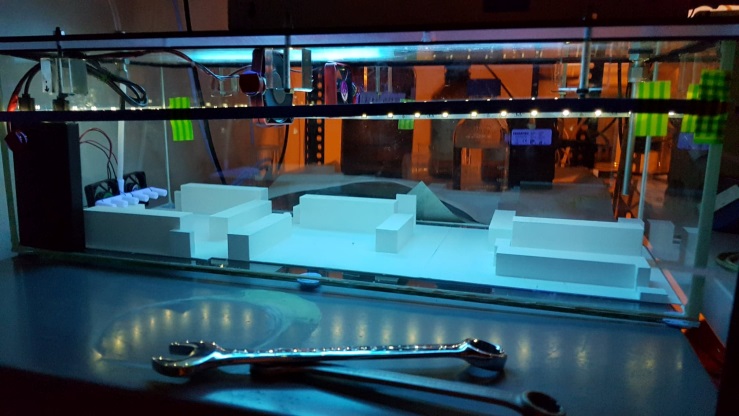 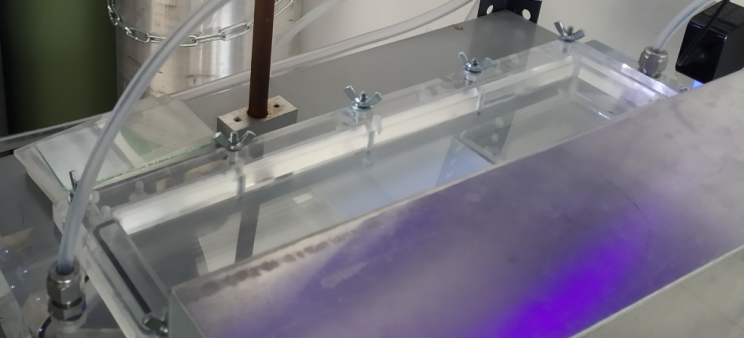 Venkovní reaktor – aktivní plocha 200x vzorek v ISO reaktoru
Reaktor - Model města-gen I.
ISO reaktor
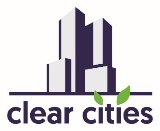 THE CLEAR CITIES PROJECT
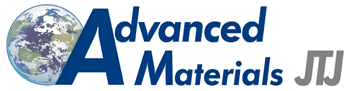 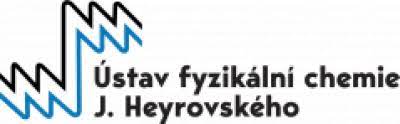 Odstraňování NOx v reálných podmínkách – dlouhodobé výsledky měření                               FN-NANO® na betonu (září 2021)
Nejvyšší hodnoty kolem poledne: až 60% odstraněných NOx
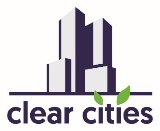 THE CLEAR CITIES PROJECT
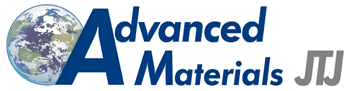 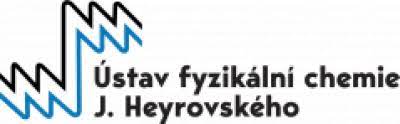 Odstraňování O3 v reálných podmínkách – výsledky měření                                  FN-NANO® na fasádě (září 2021)
PŘEMĚNA NA KYSLÍK
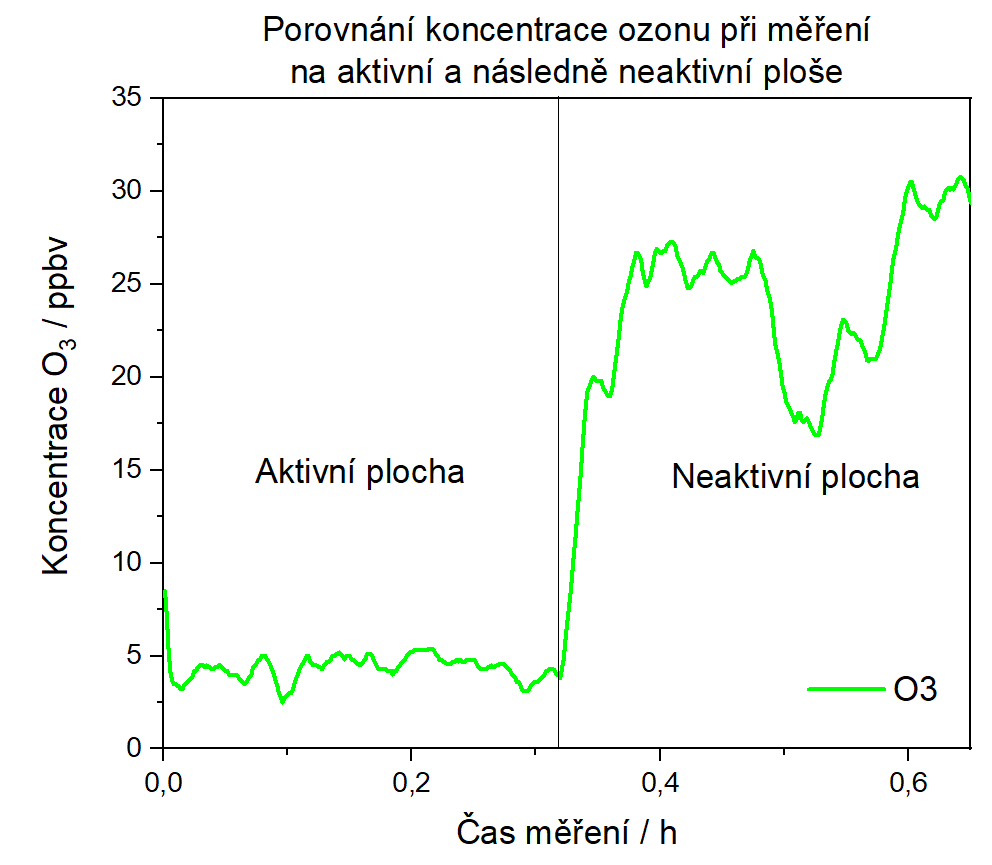 MIMOŘÁDNÁ ÚČINNOST PŘI ODSTRAŇOVÁNÍ OZONU
-83%
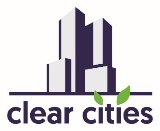 THE CLEAR CITIES PROJECT
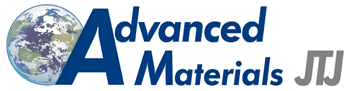 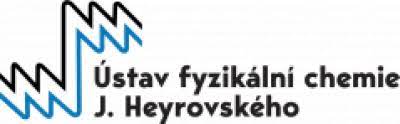 Výsledky výzkumu jednoznačně prokazují využitelnost fotokatalytické technologie FN NANO® jako efektivní řešení environmentálních problémů s kvalitou znečištěného ovzduší.

Porovnávací testy ukázaly, že výsledky testů v reálném prostředí ukazují pro technologii FN NANO® ještě vyšší účinnosti, než velmi slibné testy v laboratoři provedené podle ISO metod.

Pro praktické využití lze pro technologii FN NANO® garantovat, že účinnost v reálném prostředí bude vyšší než jsou účinnosti stanovené v laboratoři podle ISO metod. 

V brzké době na základě našeho výzkumu vypracujeme metodologii pro posuzování environmentálních efektů fotokatalytických ploch prakticky v jakékoli konkrétní zástavbě.
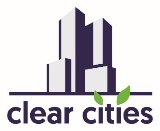 THE CLEAR CITIES PROJECT
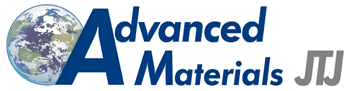 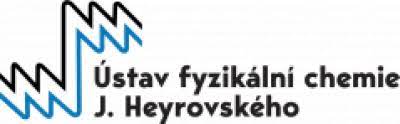 Děkuji za pozornost!

Pavel Šefl
Advanced Materials-JTJ s.r.o.
pavel.sefl@advancedmaterials1.com
Tento projekt byl realizován za finanční podpory z prostředků státního rozpočtu prostřednictvím Ministerstva průmyslu a obchodu (TRIO FV 40209)